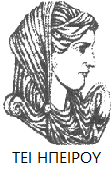 Ελληνική Δημοκρατία
Τεχνολογικό Εκπαιδευτικό Ίδρυμα Ηπείρου
Μηχανογραφημένη Λογιστική ΙI
Προκλήσεις στη σύγχρονη εποχή&  ο Ρόλος του Λογιστή
Χύτης Ευάγγελος
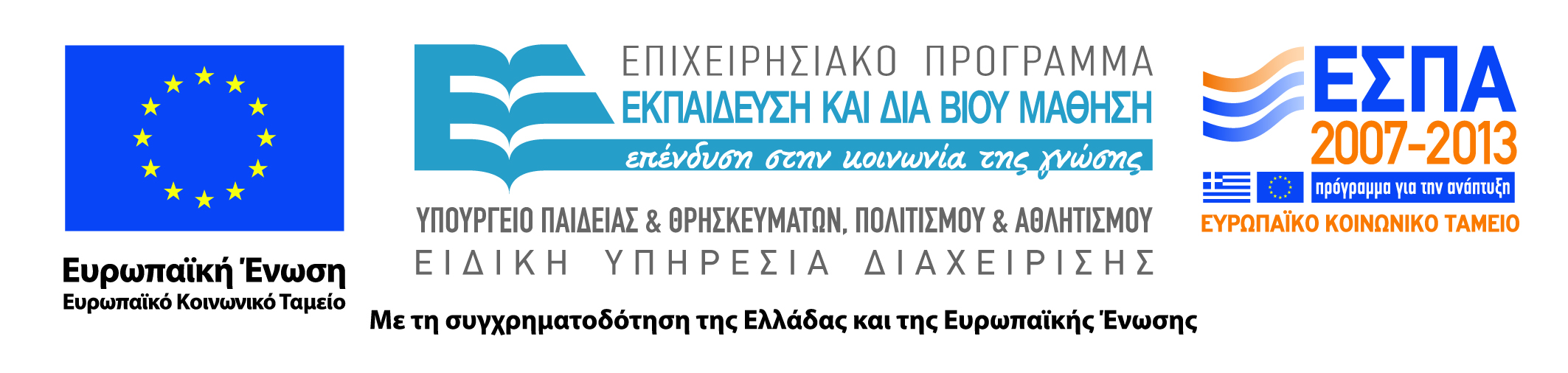 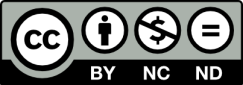 Ανοιχτά Ακαδημαϊκά Μαθήματα στο ΤΕΙ Ηπείρου
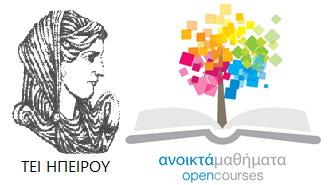 Λογιστικής και Χρηματοοικονομικής
Μηχανογραφημένη Λογιστική IΙ
Ενότητα 3: Προκλήσεις στη σύγχρονη εποχή&  ο Ρόλος του Λογιστή
Χύτης Ευάγγελος
Πρέβεζα, 2015
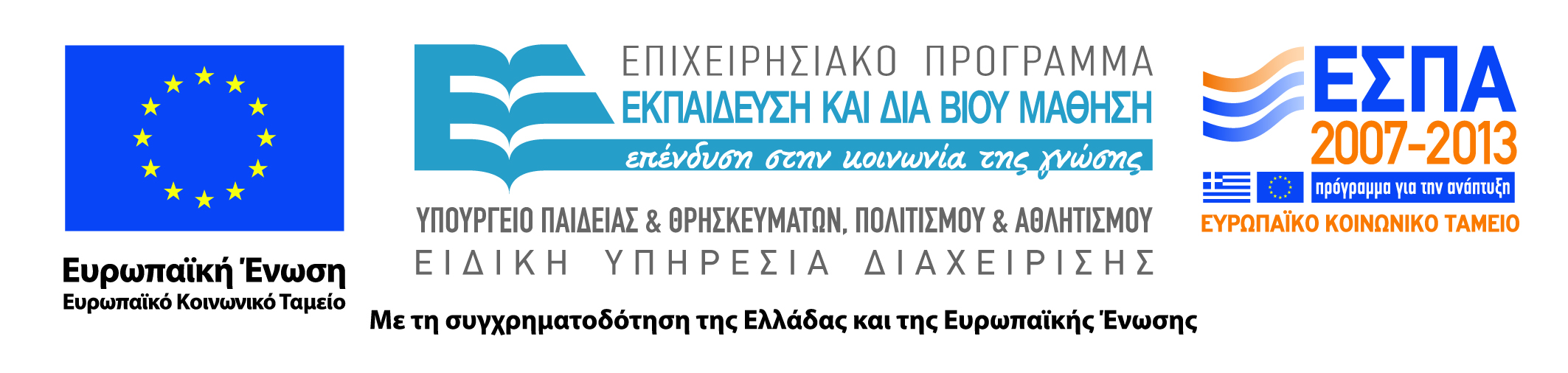 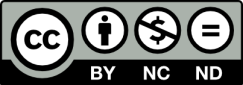 Άδειες Χρήσης
Το παρόν εκπαιδευτικό υλικό υπόκειται σε άδειες χρήσης Creative Commons. 
Για εκπαιδευτικό υλικό, όπως εικόνες, που υπόκειται σε άλλου τύπου άδειας χρήσης, η άδεια χρήσης αναφέρεται ρητώς.
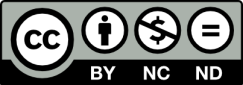 3
Χρηματοδότηση
Το έργο υλοποιείται στο πλαίσιο του Επιχειρησιακού Προγράμματος «Εκπαίδευση και Δια Βίου Μάθηση» και συγχρηματοδοτείται από την Ευρωπαϊκή Ένωση (Ευρωπαϊκό Κοινωνικό Ταμείο) και από εθνικούς πόρους.
Το έργο «Ανοικτά Ακαδημαϊκά Μαθήματα στο TEI Ηπείρου» έχει χρηματοδοτήσει μόνο τη αναδιαμόρφωση του εκπαιδευτικού υλικού.
Το παρόν εκπαιδευτικό υλικό έχει αναπτυχθεί στα πλαίσια του εκπαιδευτικού έργου του διδάσκοντα.
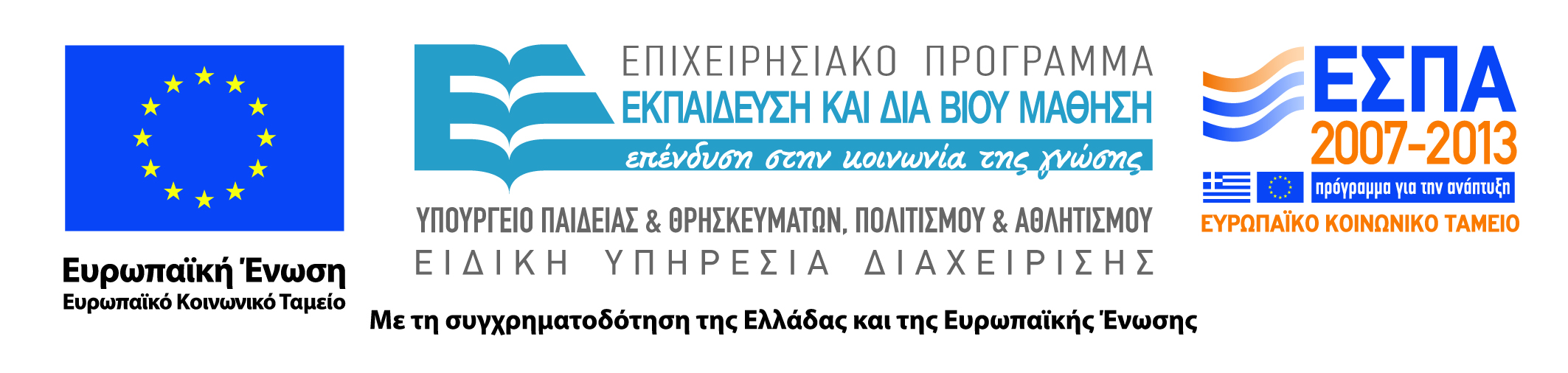 Σκοποί  ενότητας
Η ενότητα αυτή έχει ως στόχο να μελετήσει τον ρόλο του Λογιστή και τις προκλήσεις που έχει να αντιμετωπίσει στο σύγχρονο οικονομικό διεθνοποιημένο και τεχνολογικά εξελιγμένο περιβάλλον.
5
Προκλήσεις στη σύγχρονη εποχή&  ο Ρόλος του Λογιστή
Ρόλος του σύγχρονου Λογιστή;
Ποιες είναι οι αλλαγές στο σύγχρονο επιχειρησιακό περιβάλλον;
Ποιο είναι το επίκεντρο και οι στόχοι των Λ.Π.Σ.;
Ποιες είναι οι σύγχρονες προκλήσεις που πρόκειται να αντιμετωπίσετε;
6
Προκλήσεις στη σύγχρονη εποχή&  ο Ρόλος του Λογιστή
Αλλαγές στο σύγχρονο επιχειρησιακό περιβάλλον (1)
 Διεθνοποίηση της οικονομίας
Ανταγωνισμός σε διεθνές περιβάλλον
Έλεγχος σε παγκόσμιο επίπεδο
7
Προκλήσεις στη σύγχρονη εποχή&  ο Ρόλος του Λογιστή
Αλλαγές στο σύγχρονο επιχειρησιακό περιβάλλον (2)
 Στροφή από τις οικονομίες που στηρίζονται στη βιομηχανική παραγωγή στις οικονομίες της ‘γνώσης και της πληροφορίας’
Νέα προϊόντα και υπηρεσίες
Προϊόντα με μικρότερο κύκλο ζωής
Ασταθές περιβάλλον
Πληροφορία – Γνώση αποτελεί σημαντικό περιουσιακό στοιχείο
8
Προκλήσεις στη σύγχρονη εποχή&  ο Ρόλος του Λογιστή
Αλλαγές στο σύγχρονο επιχειρησιακό περιβάλλον (3)
Αλλαγή της οργανωτικής δομής των επιχειρήσεων
Ευελιξία
Αποκέντρωση εξουσίας για λήψη αποφάσεων
Πεπλατυσμένες ιεραρχικές δομές 
Συνεργασία και ομαδική εργασία 
Ανάγκη για περισσότερο και καλύτερο συντονισμό
Αποκέντρωση στη χωροθέτηση των λειτουργιών
9
Προκλήσεις στη σύγχρονη εποχή&  ο Ρόλος του Λογιστή
Αλλαγές στο σύγχρονο επιχειρησιακό περιβάλλον (4)
Εμφάνιση της ‘ψηφιακής εταιρείας’
Τρόπο επικοινωνίας με πελάτες, προμηθευτές, εργαζόμενους,
Ψηφιακή διαχείριση δραστηριοτήτων & περιουσιακών στοιχείων.
10
Προκλήσεις στη σύγχρονη εποχή&  ο Ρόλος του Λογιστή
Η εξέλιξη στο στόχο που εξυπηρετούν τα Λ.Π.Σ. (Π.Σ.)
 Συλλογή και καταγραφή γεγονότων
Αναφορές – μετάδοση πληροφοριών
Στήριξη στη λήψη αποφάσεων
(Συμβουλευτικός στη) Λήψη Αποφάσεων
11
Προκλήσεις στη σύγχρονη εποχή&  ο Ρόλος του Λογιστή
Παραδείγματα ανά διοικητική βαθμίδα…..
Τμήμα Πωλήσεων
Λειτουργικό Επίπεδο …. 
Διεκπεραίωση Παραγγελιών
Μεσαία επίπεδα διοίκησης … 
Ανάλυση Αγοράς  
Στρατηγικό Επίπεδο
Προβλέψεις μελλοντικών πωλήσεων
12
Προκλήσεις στη σύγχρονη εποχή&  ο Ρόλος του Λογιστή
Παραδείγματα ανά διοικητική βαθμίδα…..
Τμήμα Οικονομικής Διαχείρισης
Λειτουργικό Επίπεδο …. 
Διαχείριση Πιστώσεων (T.P.S.)
Μεσαία επίπεδα διοίκησης … 
Ετήσιοι – Μηνιαίοι Προϋπολογισμοί κόστους, ταμειακών αναγκών  (I.R.S, D.S.S.)
Στρατηγικό Επίπεδο
Προβλέψεις κερδοφορίας για 5ετία (E.S.S.)
13
Προκλήσεις στη σύγχρονη εποχή&  ο Ρόλος του Λογιστή
Προκλήσεις …….
στρατηγικής …. στο σχεδιασμό Λ.Π.Σ.
αποτίμησης …. της αξίας των Λ.Π.Σ.
ελέγχου …… των Λ.Π.Σ.
14
Προκλήσεις στη σύγχρονη εποχή&  ο Ρόλος του Λογιστή
Ρόλος του Λογιστή στο σύγχρονο περιβάλλον & χρησιμότητα του μαθήματος
Λογιστής σε εταιρεία με ικανότητα χρήσης πληροφοριακών συστημάτων (χρηματοοικονομική ή/και διοικητική ή/και φορολογική λογιστική)
Ελεγκτές (εσωτερικοί ή εξωτερικοί)
Μελέτη συστημάτων (σύμβουλοι πληροφοριακών συστημάτων σε λογιστική)
15
Προκλήσεις στη σύγχρονη εποχή&  ο Ρόλος του Λογιστή
Τι απαιτήσεις θα είχατε από ένα λογισμικό αν εργαζόσαστε ….. 
στο λογιστήριο ενός νοσοκομείου…. 
στο λογιστήριο ενός super market….
στο λογιστήριο μίας εταιρείας παροχής τηλεπικοινωνιακών υπηρεσιών….
στο λογιστήριο μίας αντιπροσωπείας αυτοκινήτων……
τμήμα δανείων μίας τράπεζας…..
16
Προκλήσεις στη σύγχρονη εποχή&  ο Ρόλος του Λογιστή
ΣΥΝΟΨΗ
Εξέλιξη των Λ.Π.Σ.
Ταξινομήσεις & Είδη συστημάτων
Προκλήσεις και το ρόλο του λογιστή στη σύγχρονη εποχή
17
Βιβλιογραφία
Καραγιώργος Π. – Πετρίδης Α. (2010), Μηχανογραφημένη Λογιστική, εκδότης: Αφοί Θ.Καραγιώργου Ο.Ε.
Πολλάλης Ι., Βοζίκης Α. (2009), Πληροφορικά Συστήματα Διαχείρισης Επιχειρησιακών Πόρων: Στρατηγικές και Εφαρμογές, εκδότης: UTOPIA Εκδόσεις ΕΠΕ
Βενιέρης Γ., Κοέν Σ., Βλήσμος Ο. (2015), Λογιστικά Πληροφοριακά Συστήματα, εκδότης: Εταιρεία Αξιοποίησης και Διαχείρισης της περιουσίας του Οικονομικού Πανεπιστημίου Αθηνών Α.Ε.
Σημείωμα Αναφοράς
Χύτης Ε. (2015) Μηχανογραφημένη Λογιστική IΙ. ΤΕΙ Ηπείρου. Διαθέσιμο από:
http://oc-web.ioa.teiep.gr/OpenClass/courses/LOGO125/
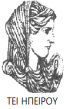 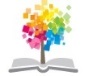 19
ΔΙΑΤΑΡΑΧΕΣ ΦΩΝΗΣ, Ενότητα 0, ΤΜΗΜΑ ΛΟΓΟΘΕΡΑΠΕΙΑΣ, ΤΕΙ ΗΠΕΙΡΟΥ - Ανοιχτά Ακαδημαϊκά Μαθήματα στο ΤΕΙ Ηπείρου
Σημείωμα Αδειοδότησης
Το παρόν υλικό διατίθεται με τους όρους της άδειας χρήσης Creative Commons Αναφορά Δημιουργού-Μη Εμπορική Χρήση-Όχι Παράγωγα Έργα 4.0 Διεθνές [1] ή μεταγενέστερη. Εξαιρούνται τα αυτοτελή έργα τρίτων π.χ. φωτογραφίες, Διαγράμματα κ.λ.π., τα οποία εμπεριέχονται σε αυτό και τα οποία αναφέρονται μαζί με τους όρους χρήσης τους στο «Σημείωμα Χρήσης Έργων Τρίτων».
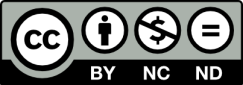 Ο δικαιούχος μπορεί να παρέχει στον αδειοδόχο ξεχωριστή άδεια να  χρησιμοποιεί το έργο για εμπορική χρήση, εφόσον αυτό του  ζητηθεί.
[1]
http://creativecommons.org/licenses/by-nc-nd/4.0/deed.el
Τέλος Ενότητας
Επεξεργασία: Βαφειάδης Νικόλαος
Πρέβεζα, 2015
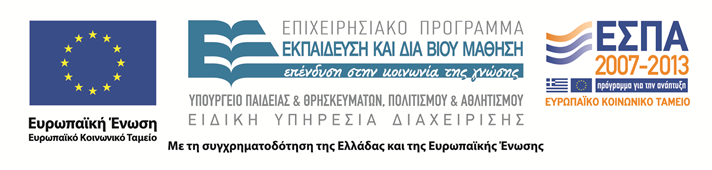 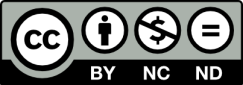 Σημειώματα
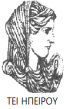 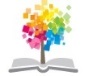 22
ΔΙΑΤΑΡΑΧΕΣ ΦΩΝΗΣ, Ενότητα 0, ΤΜΗΜΑ ΛΟΓΟΘΕΡΑΠΕΙΑΣ, ΤΕΙ ΗΠΕΙΡΟΥ - Ανοιχτά Ακαδημαϊκά Μαθήματα στο ΤΕΙ Ηπείρου
Διατήρηση Σημειωμάτων
Οποιαδήποτε  αναπαραγωγή ή διασκευή του υλικού θα πρέπει  να συμπεριλαμβάνει:

το Σημείωμα Αναφοράς
το  Σημείωμα Αδειοδότησης
τη Δήλωση Διατήρησης Σημειωμάτων
το Σημείωμα Χρήσης Έργων Τρίτων (εφόσον υπάρχει) 

μαζί με τους συνοδευόμενους υπερσυνδέσμους.
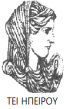 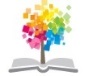 23
ΔΙΑΤΑΡΑΧΕΣ ΦΩΝΗΣ, Ενότητα 0, ΤΜΗΜΑ ΛΟΓΟΘΕΡΑΠΕΙΑΣ, ΤΕΙ ΗΠΕΙΡΟΥ - Ανοιχτά Ακαδημαϊκά Μαθήματα στο ΤΕΙ Ηπείρου
Τέλος Ενότητας
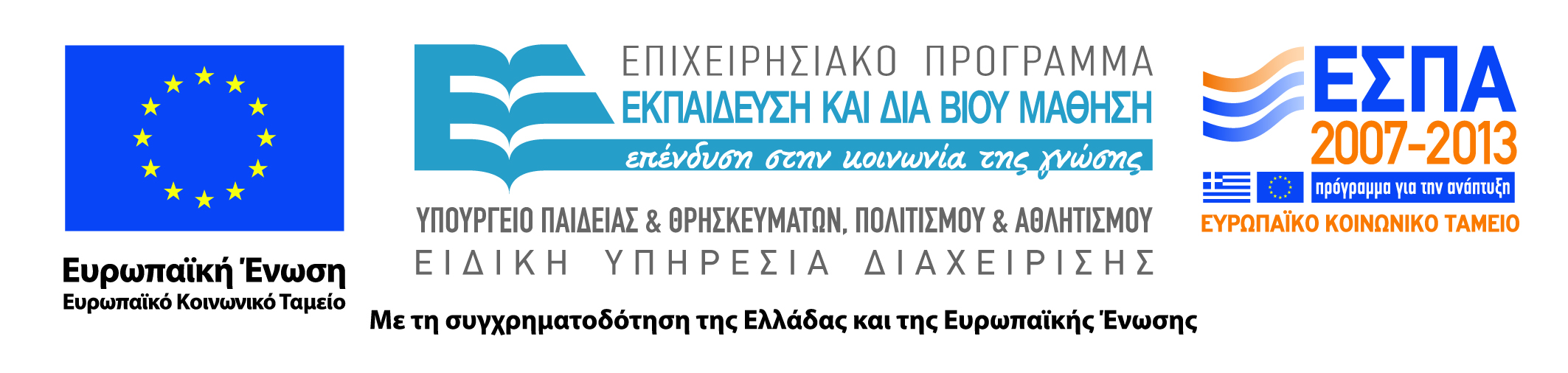 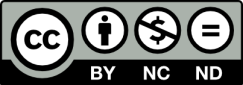